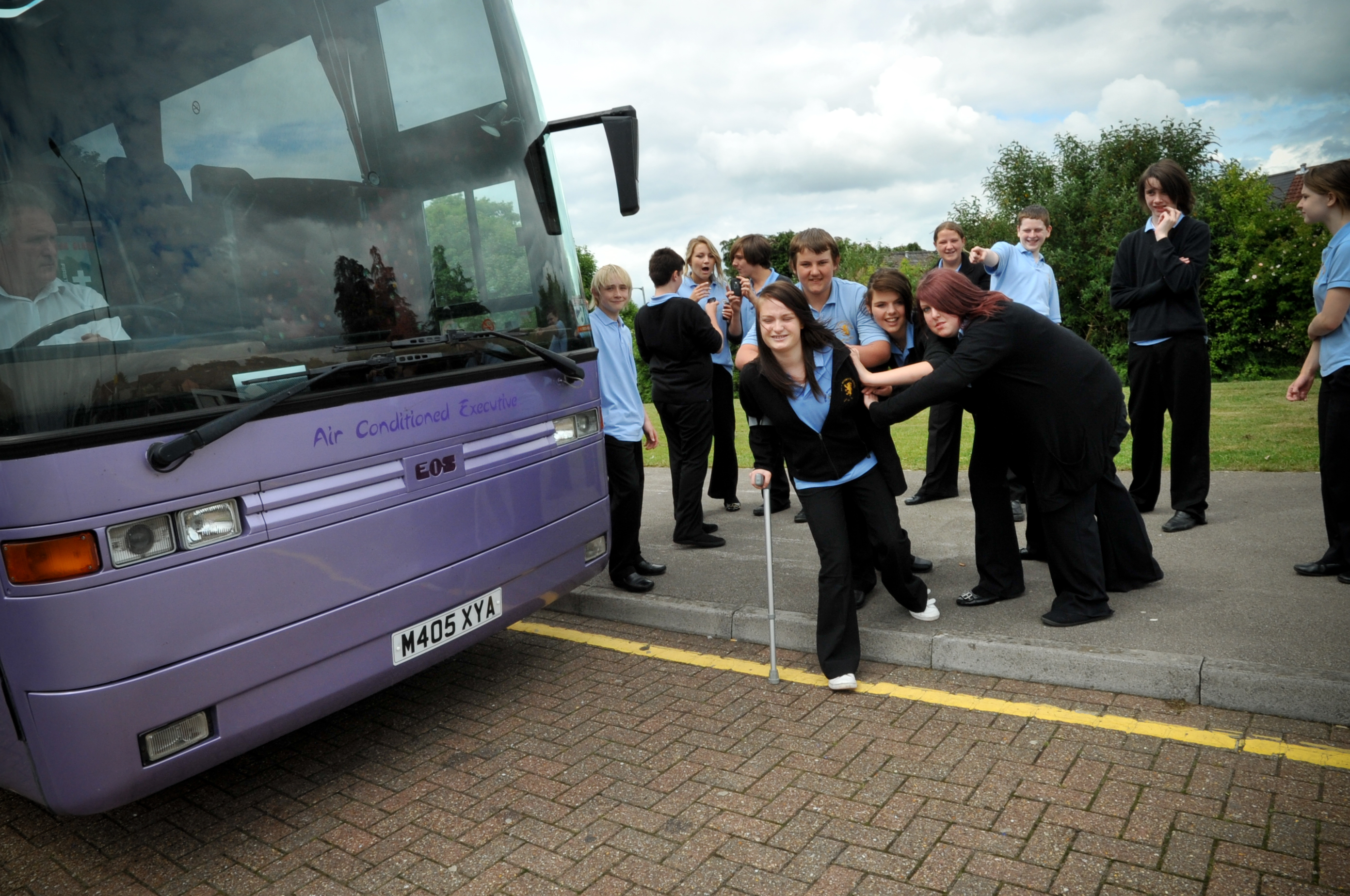 © Copyright of Gwent Police © Hawlfraint Heddlu Gwent
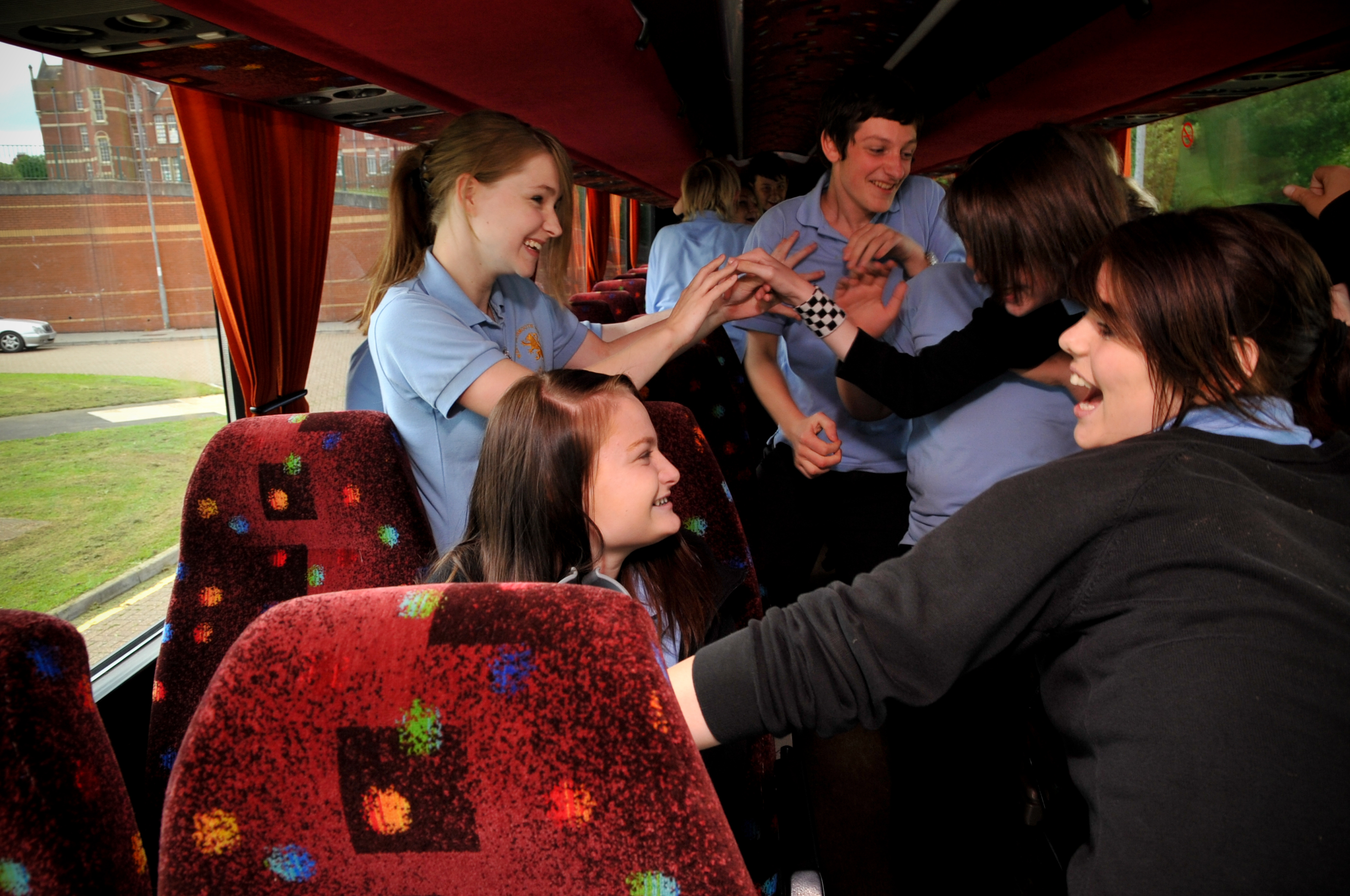 © Copyright of Gwent Police © Hawlfraint Heddlu Gwent
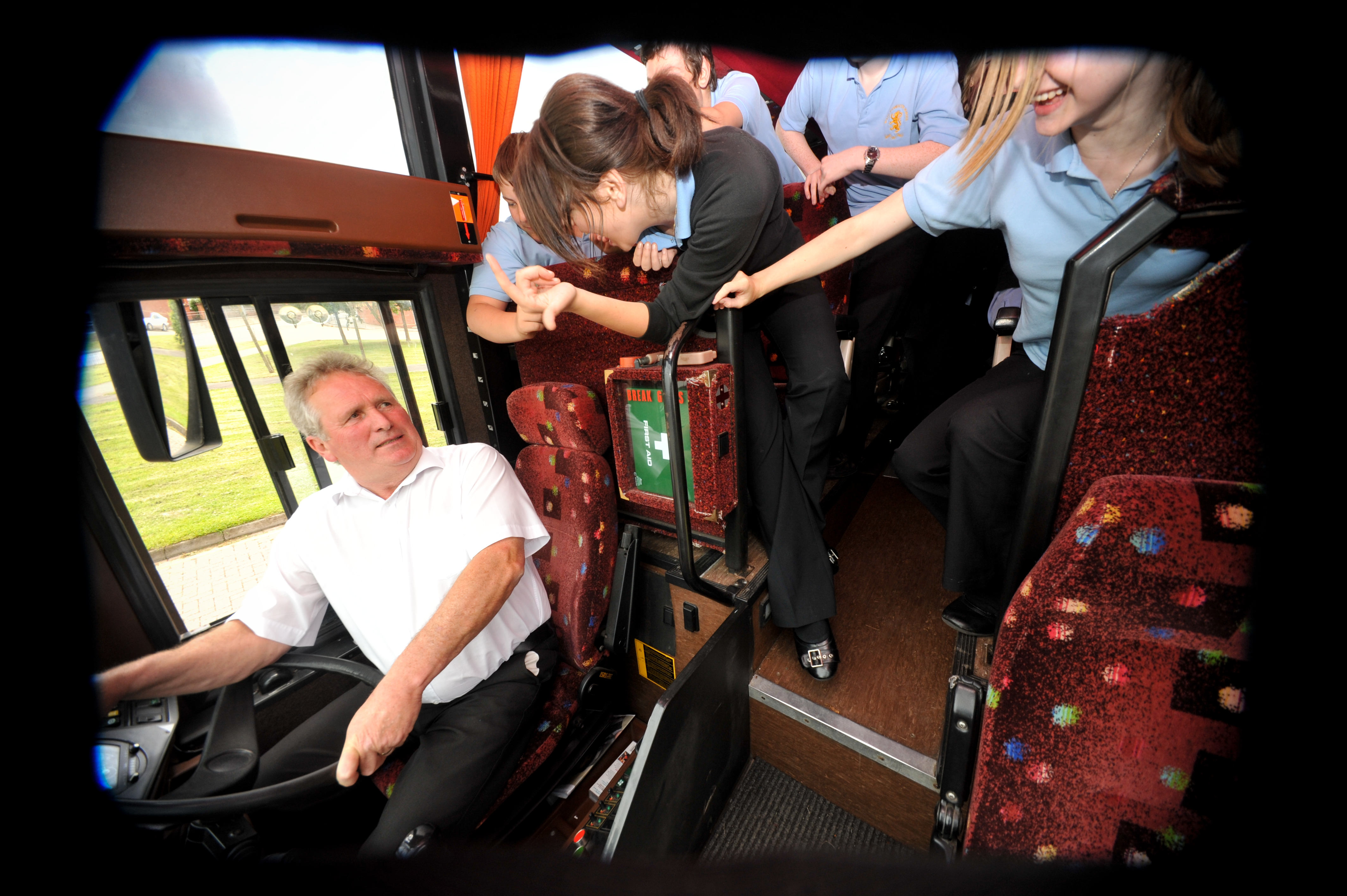 © Copyright of Gwent Police © Hawlfraint Heddlu Gwent
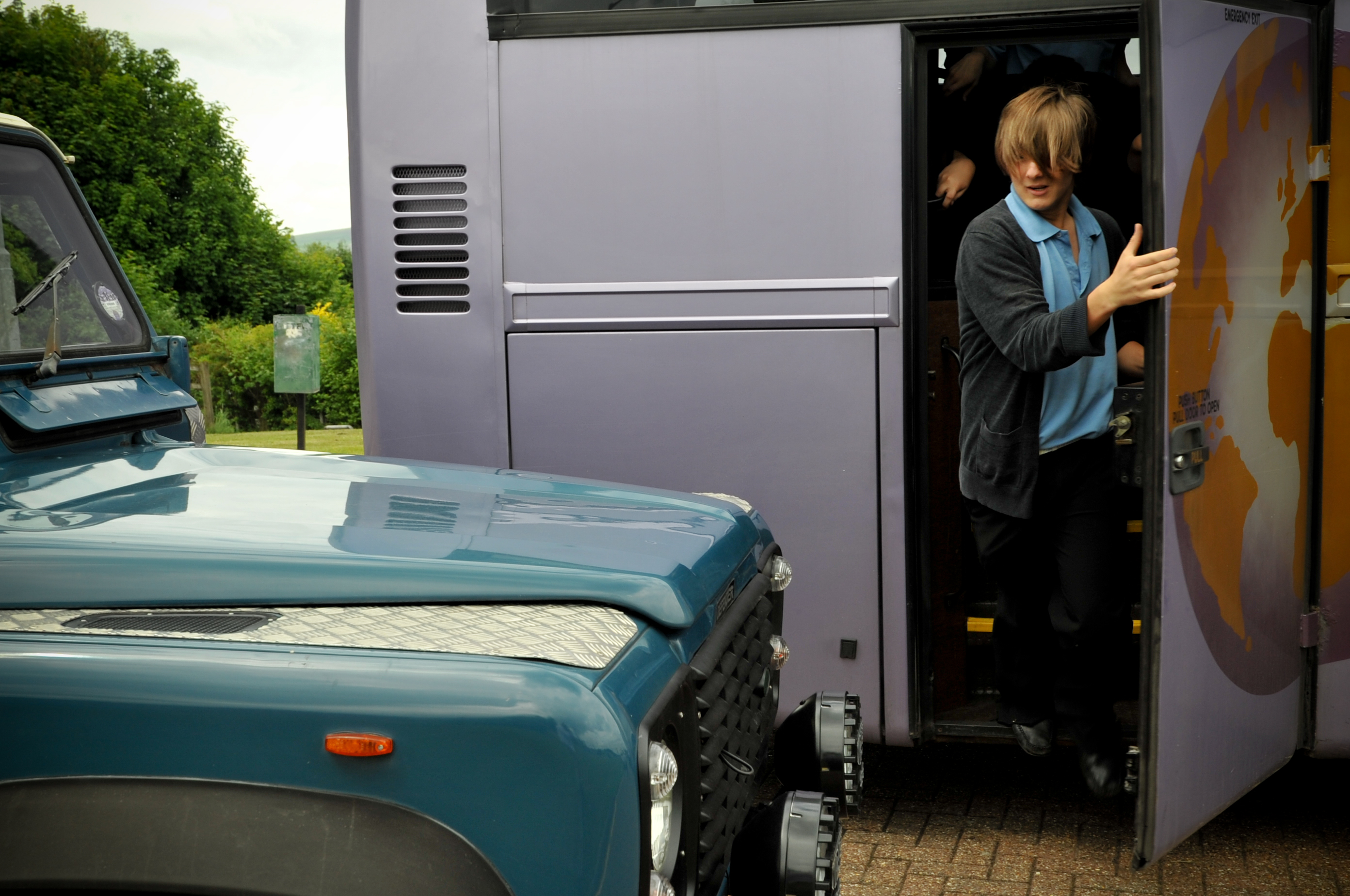 © Copyright of Gwent Police © Hawlfraint Heddlu Gwent
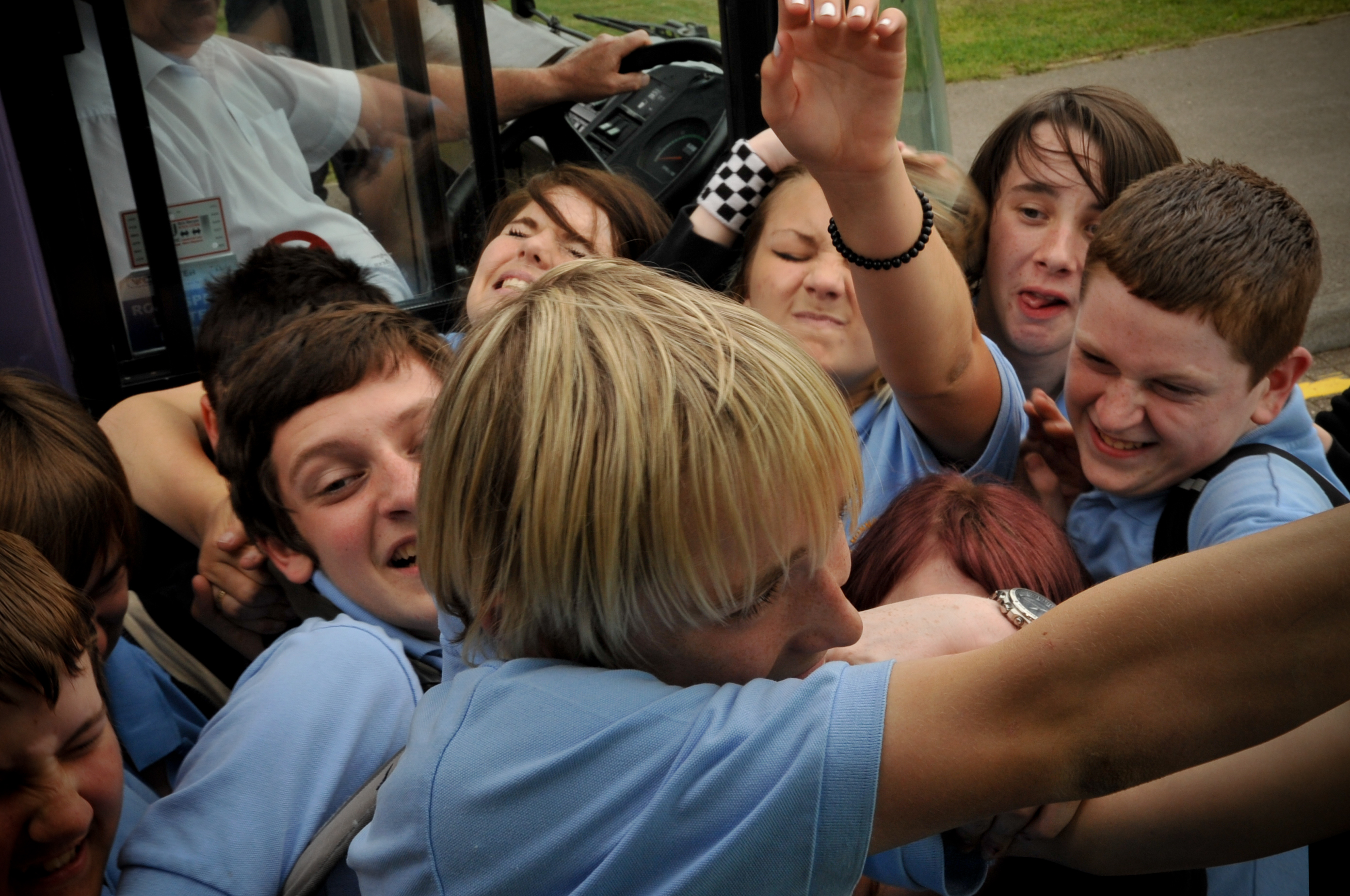 © Copyright of Gwent Police © Hawlfraint Heddlu Gwent
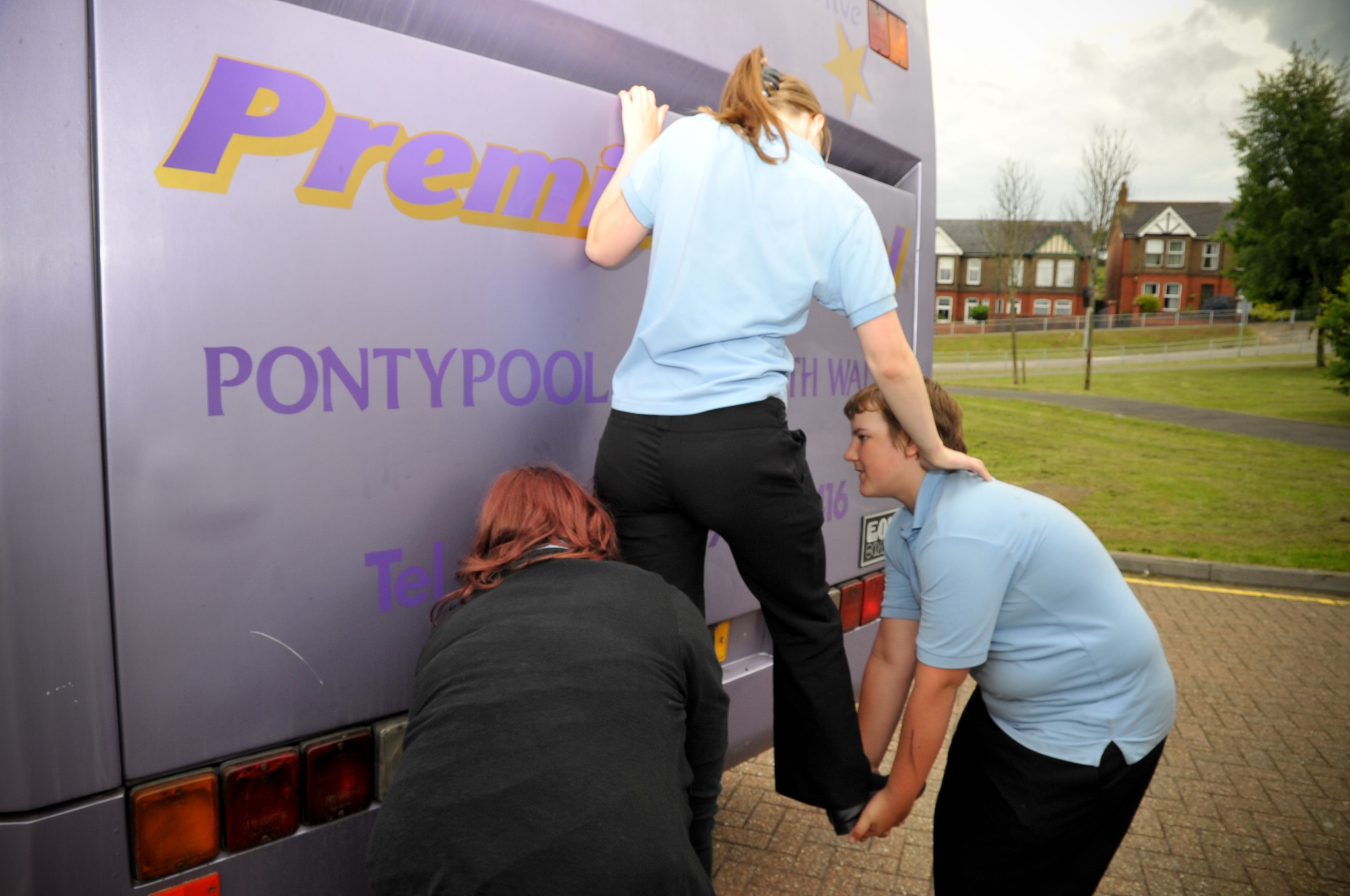 © Copyright of Gwent Police © Hawlfraint Heddlu Gwent